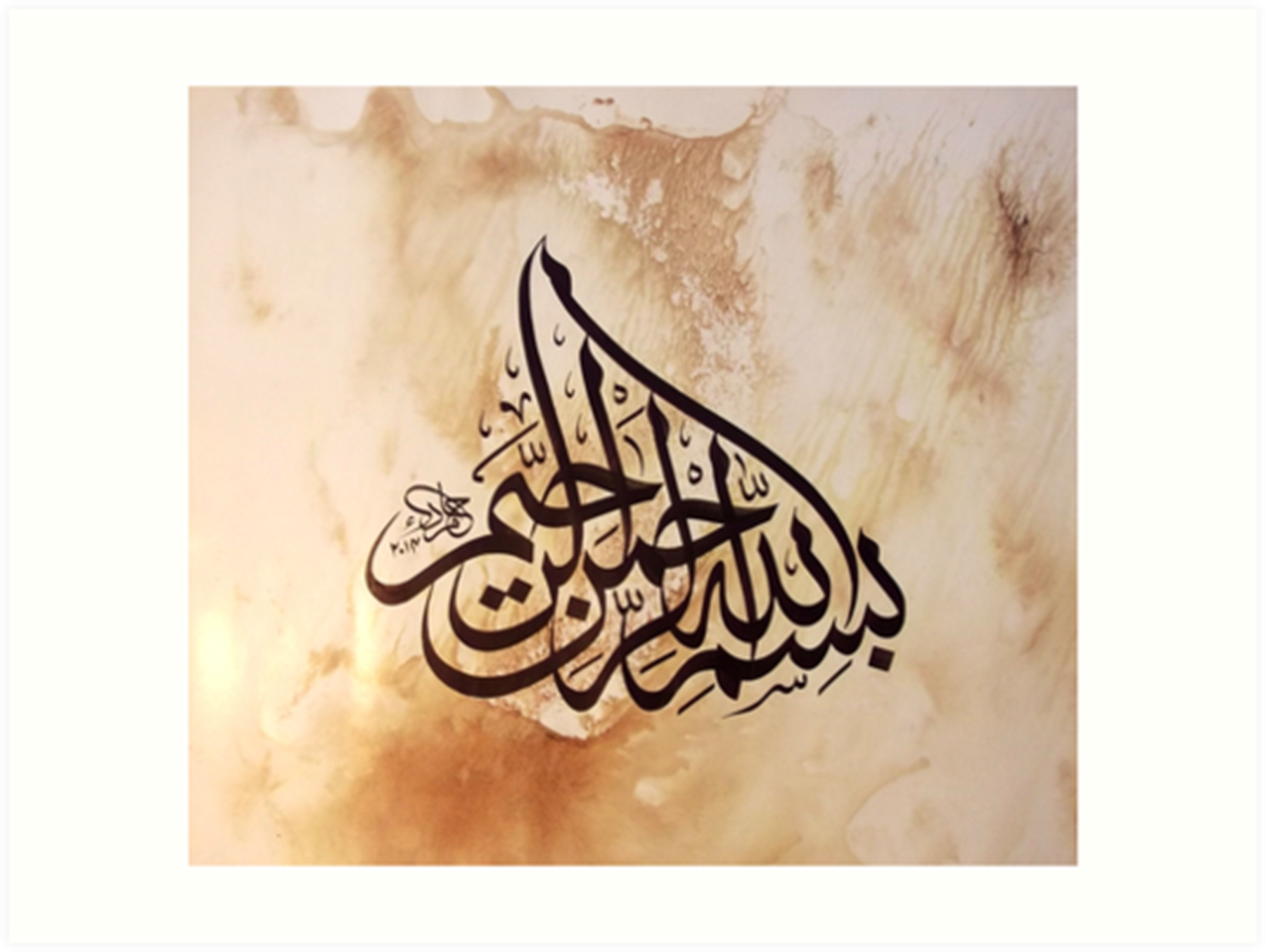 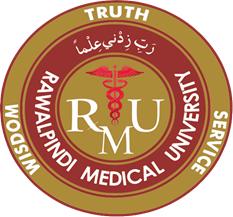 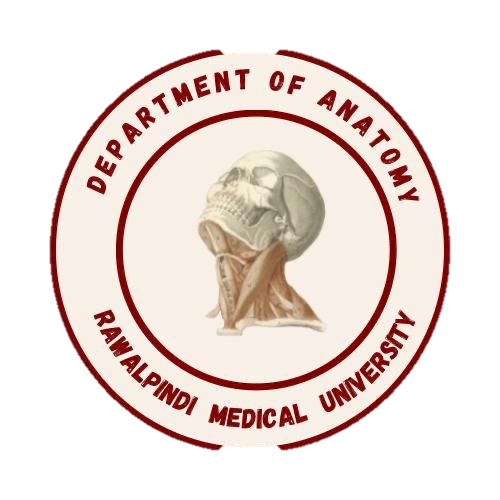 Renal Module2nd Year MBBS (LGIS)Acid Base Imbalance II
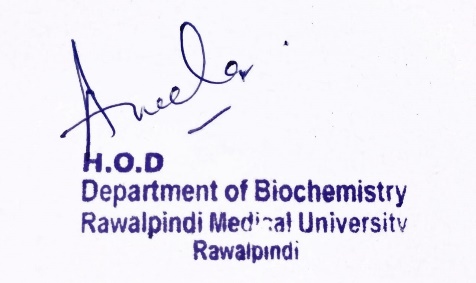 Presenter: Dr. Aneela Jamil					Date: 27-01-25
(Assistant Professor)
Motto, Vision, Dream
To impart evidence based research oriented medical education

To provide best possible patient care

To inculcate the values of mutual respect and ethical practice of medicine
3
Professor Umar Model of Integrated Lecture
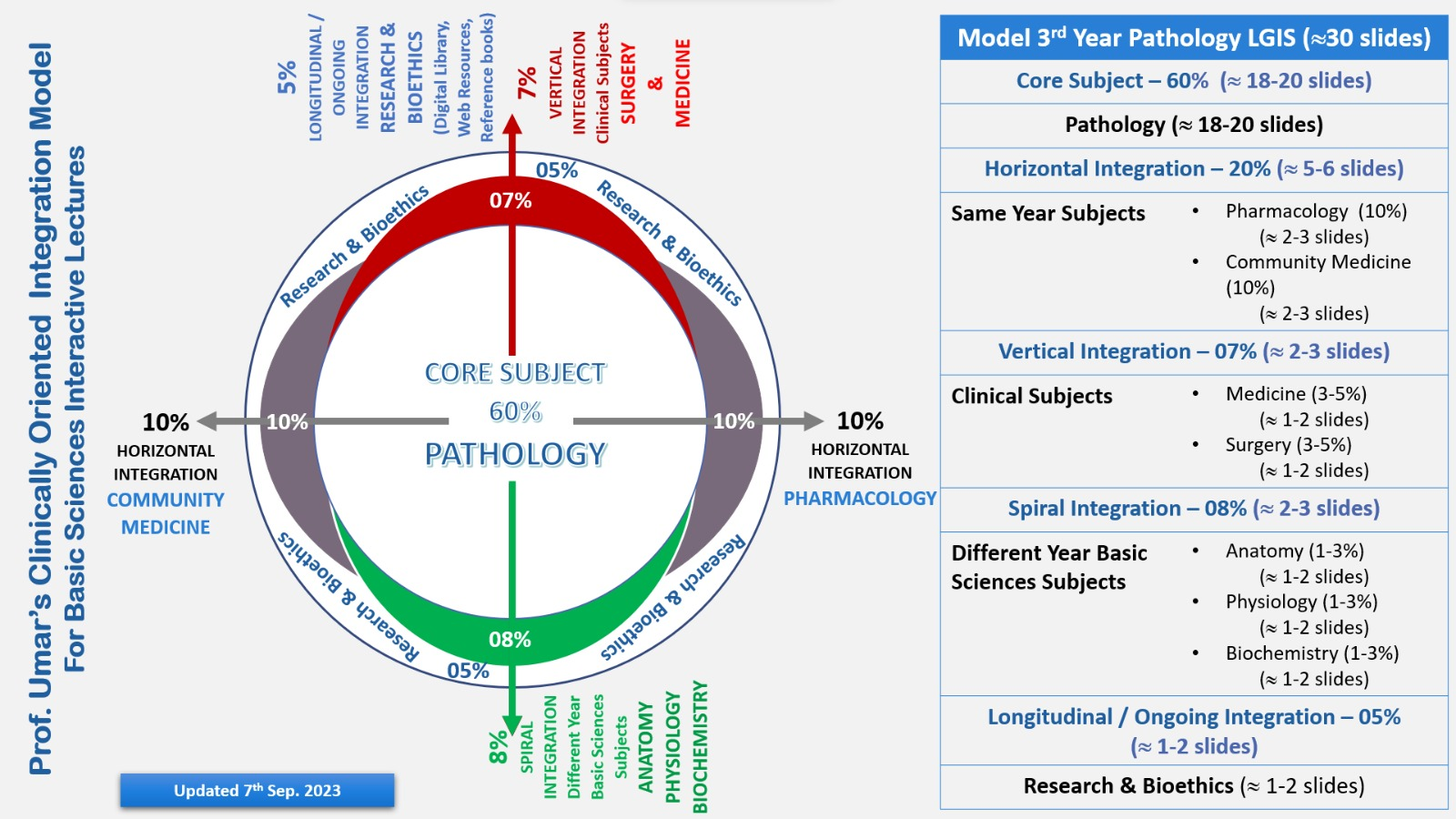 4
Learning Objectives

At the end of this lecture students should be able to 
Explain the causes and compensation of Respiratory acidosis and alkalosis
5
Core Knowledge
6
Core Knowledge
Respiratory Acidosis
“Accumulation of H2CO3 within the body”
Primary increase in pCO2
Low pH (< 7.35)
Decrease ratio of HCO3: H2CO3
7
Core Knowledge
Causes
Hypoventilation
Depression of the respiratory center
Airway obstruction
Respiratory muscle weakness
Diseases of pleura and lung
Extreme obesity
8
Core Knowledge
Renal compensation
Increased excretion of acid 
Conservation of bicarbonate 
Ammonia excretion
9
Core Knowledge
Respiratory Alkalosis
“A condition primarily associated with decrease in the H2CO3”
Primary decrease in arterial blood pCO2
Increase plasma pH (> 7.45)
Increase ratio of HCO3: H2CO3
10
Core Knowledge
Causes
Hyperventilation 
Hypoxia 
Respiratory center stimulation
Anxiety, tension
Injury to central nervous system 
Septicemia
Salicylate poisoning 
Excessive mechanical ventilation
11
Core Knowledge
Renal compensation
Conservation of hydrogen ions 
Loss of bicarbonate
12
Horizontal Integration
Anatomical & Physiological Aspects
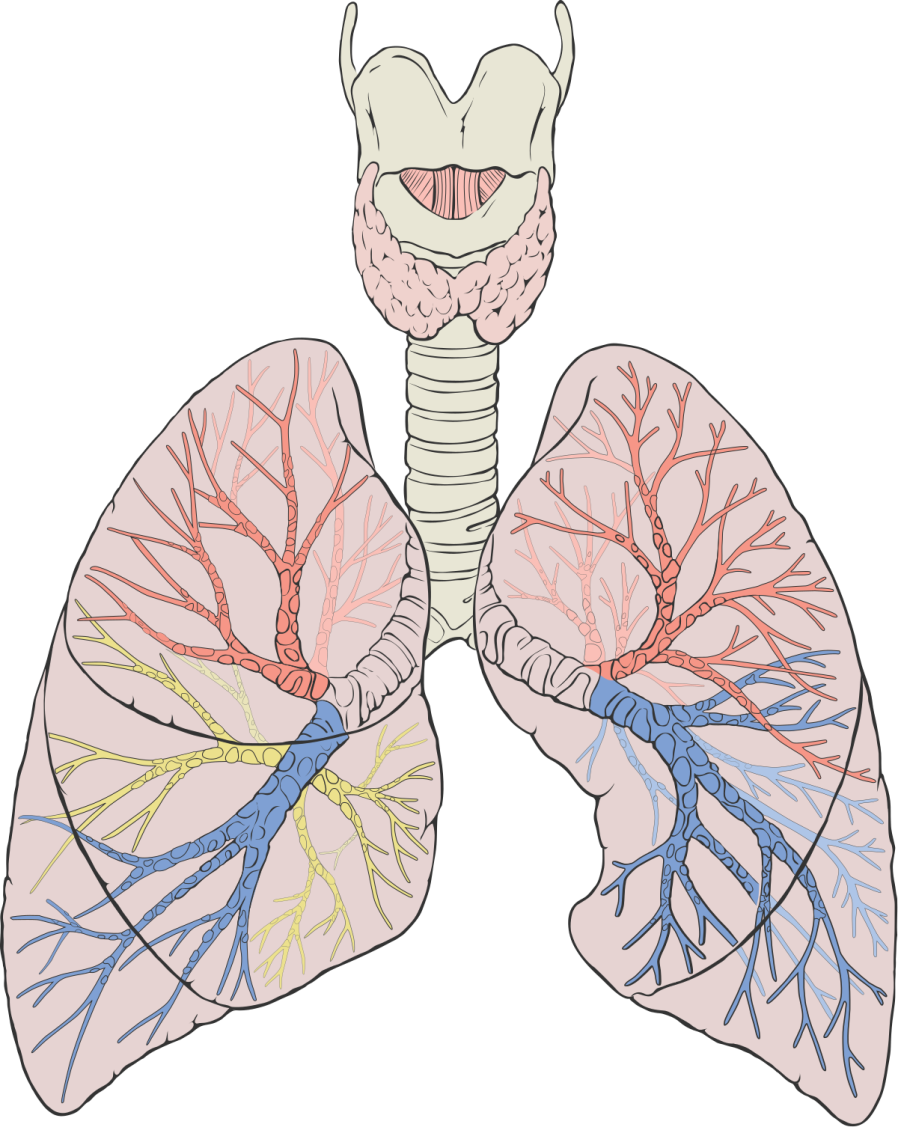 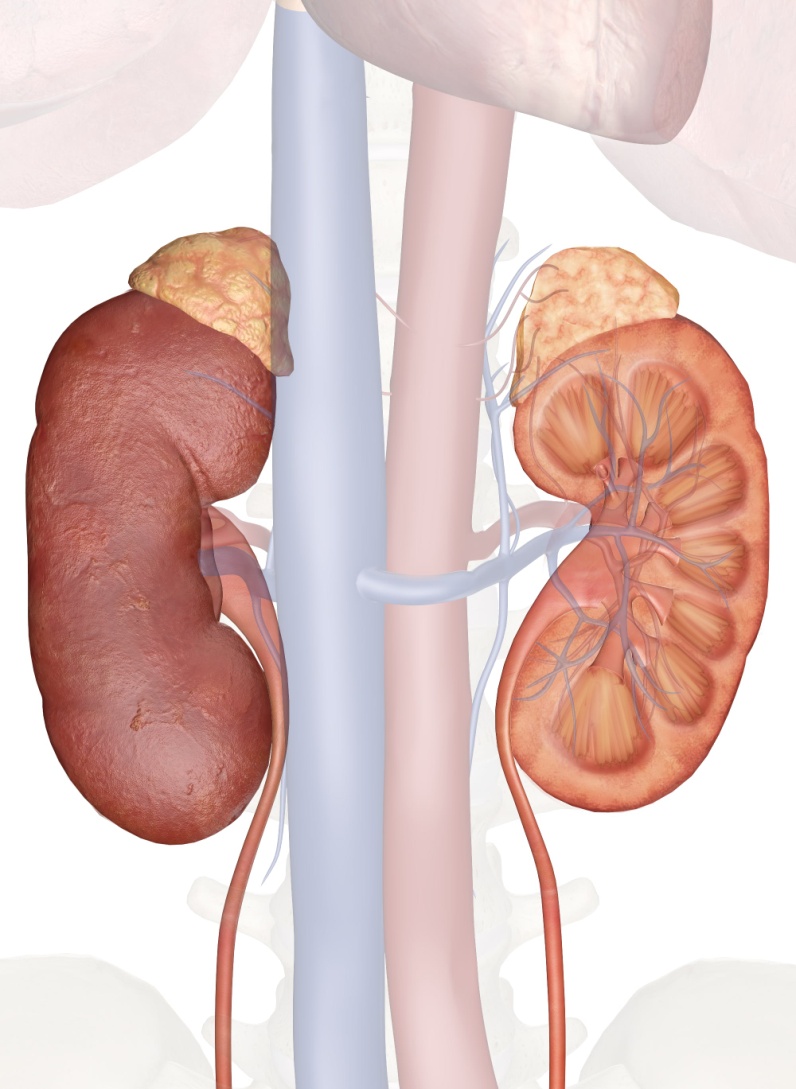 13
Horizontal Integration
Physiological aspects of Lungs & Kidneys
Regulation of acid-base equilibrium
Control of partial pressure of carbon dioxide and bicarbonate concentration
Control of blood pressure and fluid homeostasis
14
Vertical Integration
15
Spiral Integration
Family Medicine
Family Medicine plays important role in following manner:
Early Diagnosis
Education
Dietary Guidance
Monitoring
Refer to Specialists
16
Spiral Integration
Artificial Intelligence
Artificial Intelligence plays role in following aspects:
Utilizes extensive data from patient thereby enhancing prevention, diagnosis & treatment based on individual genetic profile
17
Spiral Integration
Suggested Research Article
Introduction
Metabolic acidosis is fairly common in patients with chronic kidney disease (CKD). The prevalence of metabolic acidosis increases with worsening kidney function and is observed in ∼40% of those with stage 4 CKD. For the past 2 decades, clinical practice guidelines have suggested treatment of metabolic acidosis to counterbalance adverse effects of metabolic acidosis on bone and muscle. Studies in animal models of CKD also demonstrated that metabolic acidosis causes kidney fibrosis. During the past decade, results from observational studies identified associations between metabolic acidosis and adverse kidney outcomes, and results from interventional studies support the hypothesis that treating metabolic acidosis with sodium bicarbonate preserves kidney function.
Link: https://www.sciencedirect.com/science/article/pii/S2590059521000194

Journal Name : Kidney Medicine 
 
Title: Metabolic Acidosis in CKD: A Review of Recent Finding


Author Name: Michal L. Melamed
18
Spiral Integration
Bioethics
Appropriate information
Explain to patient or his family the genetic aspects of the condition 
Counselling
19
How To Access Digital Library
Steps to Access HEC Digital Library
Go to the website of HEC National Digital Library
On Home Page, click on the INSTITUTES
A page will appear showing the universities from Public and Private Sector and other Institutes which have access to HEC National Digital Library HNDL
Select your desired Institute
A page will appear showing the resources of the institution
Journals and Researches will appear
You can find a Journal by clicking on JOURNALS AND DATABASE and enter a keyword to search for your desired journal
20
Learning Resources
Textbook of Biochemistry, Mushtaq
Google scholar
Google images
21
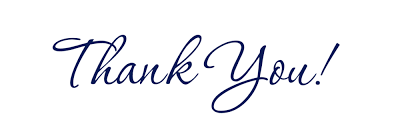 22